歡迎您
鶯歌國小家長日
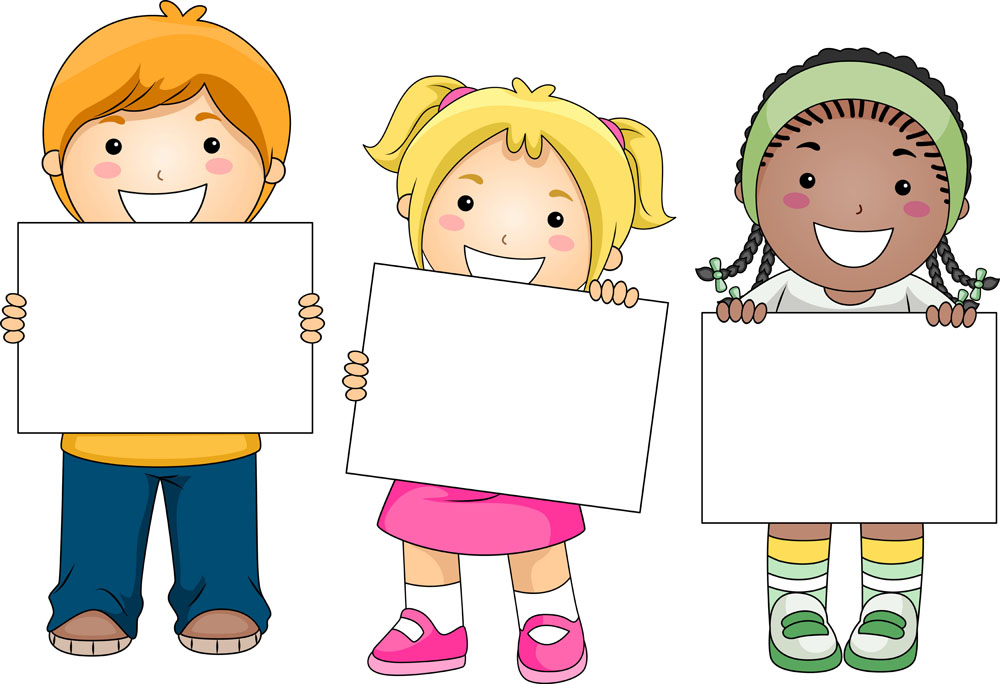 5
0
6
教育如何讓孩子成為自己 | Chung-Chiene Lee | TEDxDadun
https://www.youtube.com/watch?v=2ND526EXAus
沒有「負面能量」是好事嗎？需要重新認識的「情緒反應」
https://www.youtube.com/watch?v=uiJ4zibW8_M
【親子天下】《翻轉教育：未來教育    Future Learning》
https://www.youtube.com/watch?v=sQcwRGTW5mw
以色列這樣教小孩！　邊玩邊學多說多問
https://www.youtube.com/watch?v=2tagPyDux64
以色列創業學
接受失敗
槍桿子MBA
無所畏懼
自我顛覆
以色列面積只有台灣三分之二大，美國納斯達克上市的公司數目為全球第五，是台灣的七倍之多，排在以色列前面的是美國加拿大、中國和英國。
人均創業密度全球第一，每1844個以色列人就有一個在創業。而全球科技產業大腦，境內有282家研發中心，去年以色列公司被併購、收購或上市的金額打破紀錄，高達150億美元，蘋果、微軟、三星、Google都來這裡搶著買最具潛力的標的
2006年以色列創業家摩倫（Dov Moran）以16億美元天價將他一手創立的儲存設備公司M-Systems賣給SanDisk，這筆收購案轟動了以色列，因為摩倫是全球第一個發明隨身碟的人
讓人意想不到的是，摩倫隔年隨即再度創業。他打造出當時全世界最小的模組式手機「Modu」，在那個智慧型手機還是天方夜譚的年代，Modu手機甫推出就造成轟動，在此之前從沒有人看過這種可以自由組合不同功能的超迷你手機。
班級網頁: 506超人聯盟
https://class.tn.edu.tw/modules/tad_web/action.php?WebID=8110&ActionID=48644
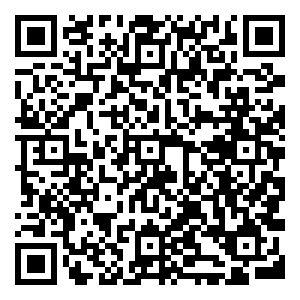 LINE @群組
http://nav.cx/2hSvlJQ
 (可提供家長及時的檔案訊息)
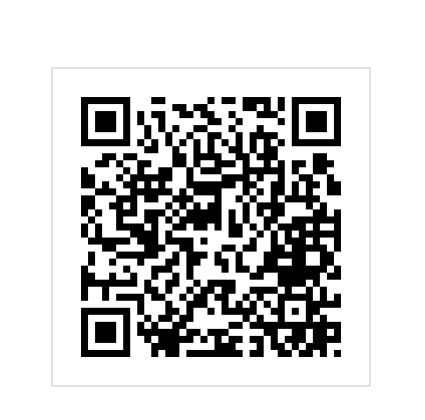 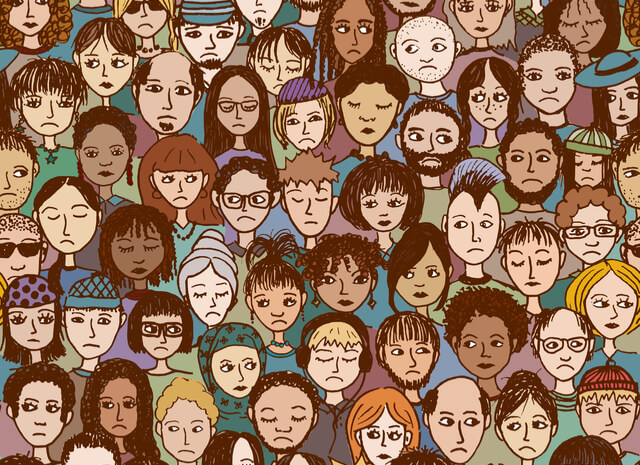 厭世代
無動力的世代
Z世代:
Z世代=五屏幕世代，電視、個人電腦、筆電、平板、手機，他們從幼年起就在這五種屏幕之間遊走，無論學習、娛樂、社交、都透過這些屏幕完成，不再依靠人與人的直接接觸。
108課綱簡介說明
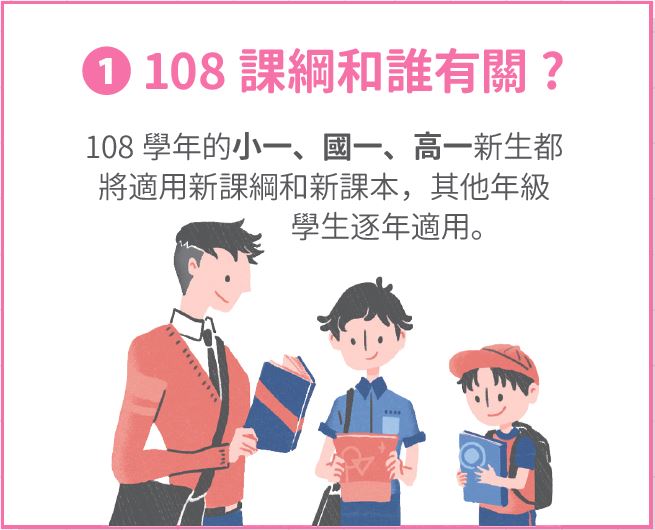 108課綱簡介說明
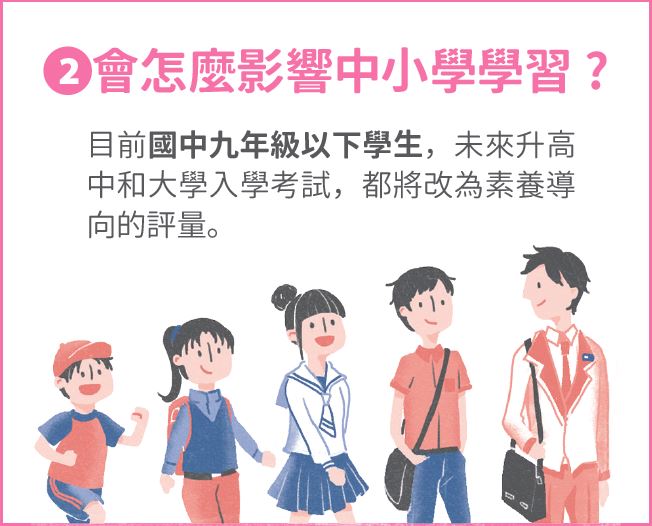 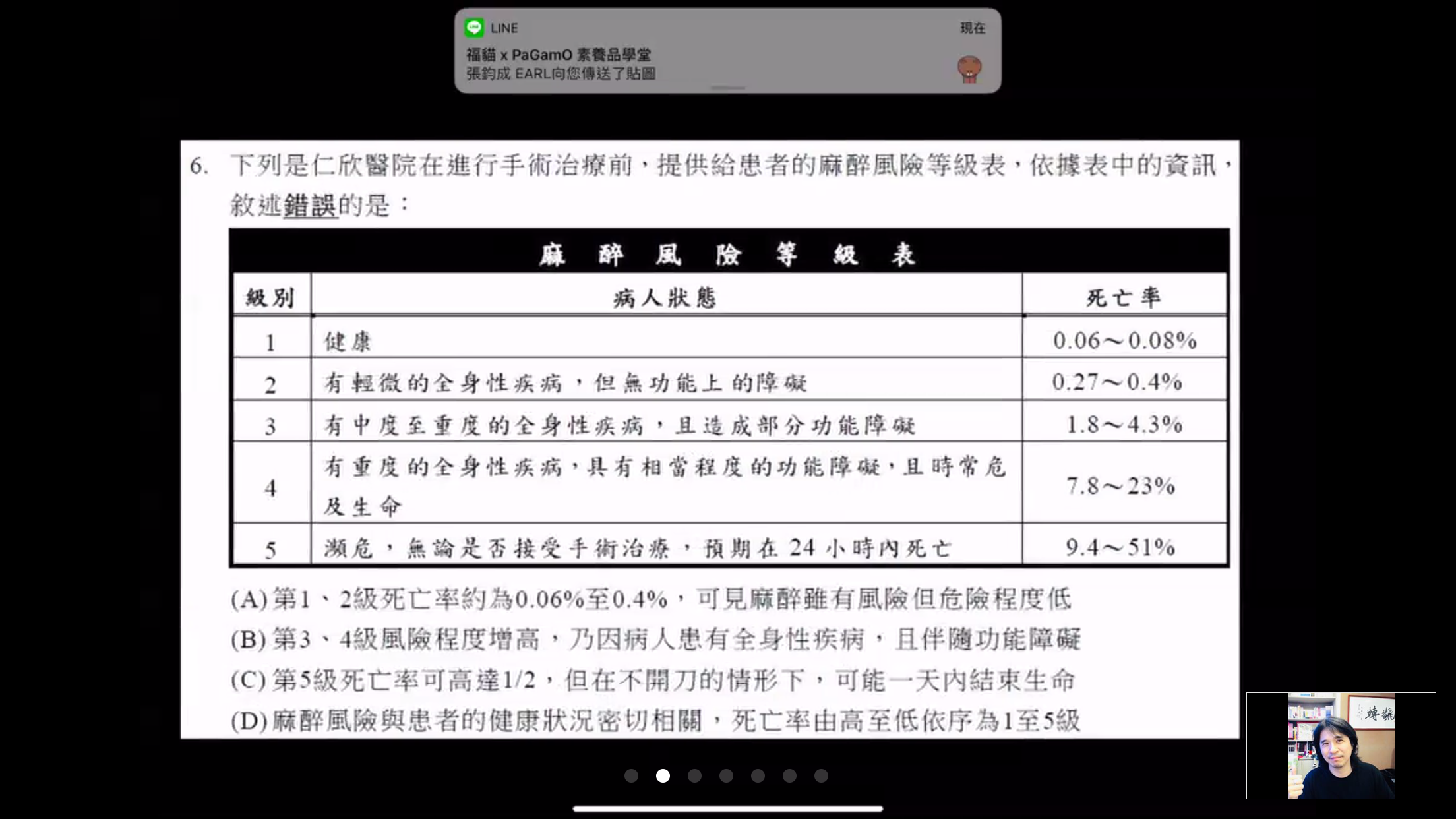 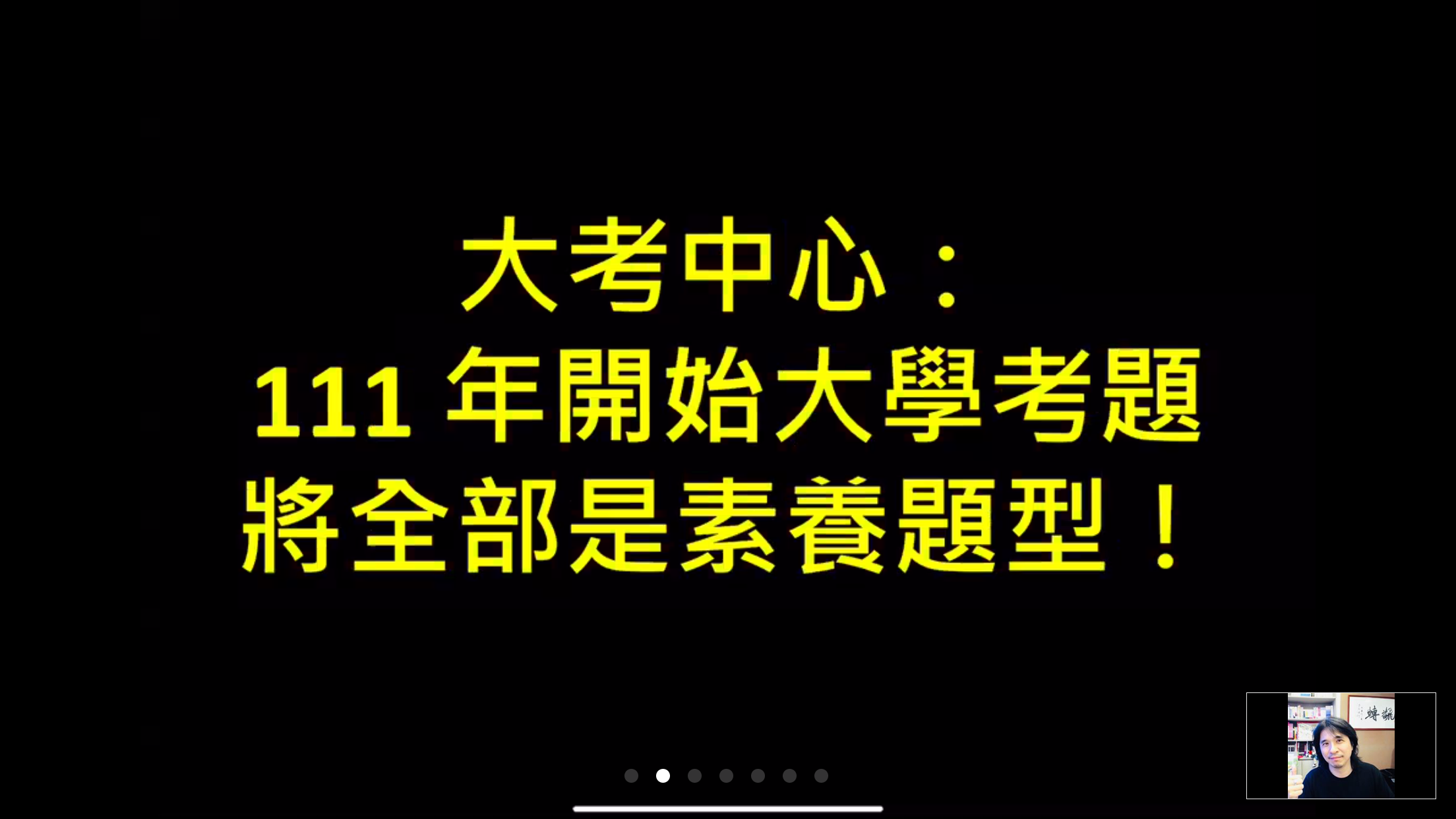 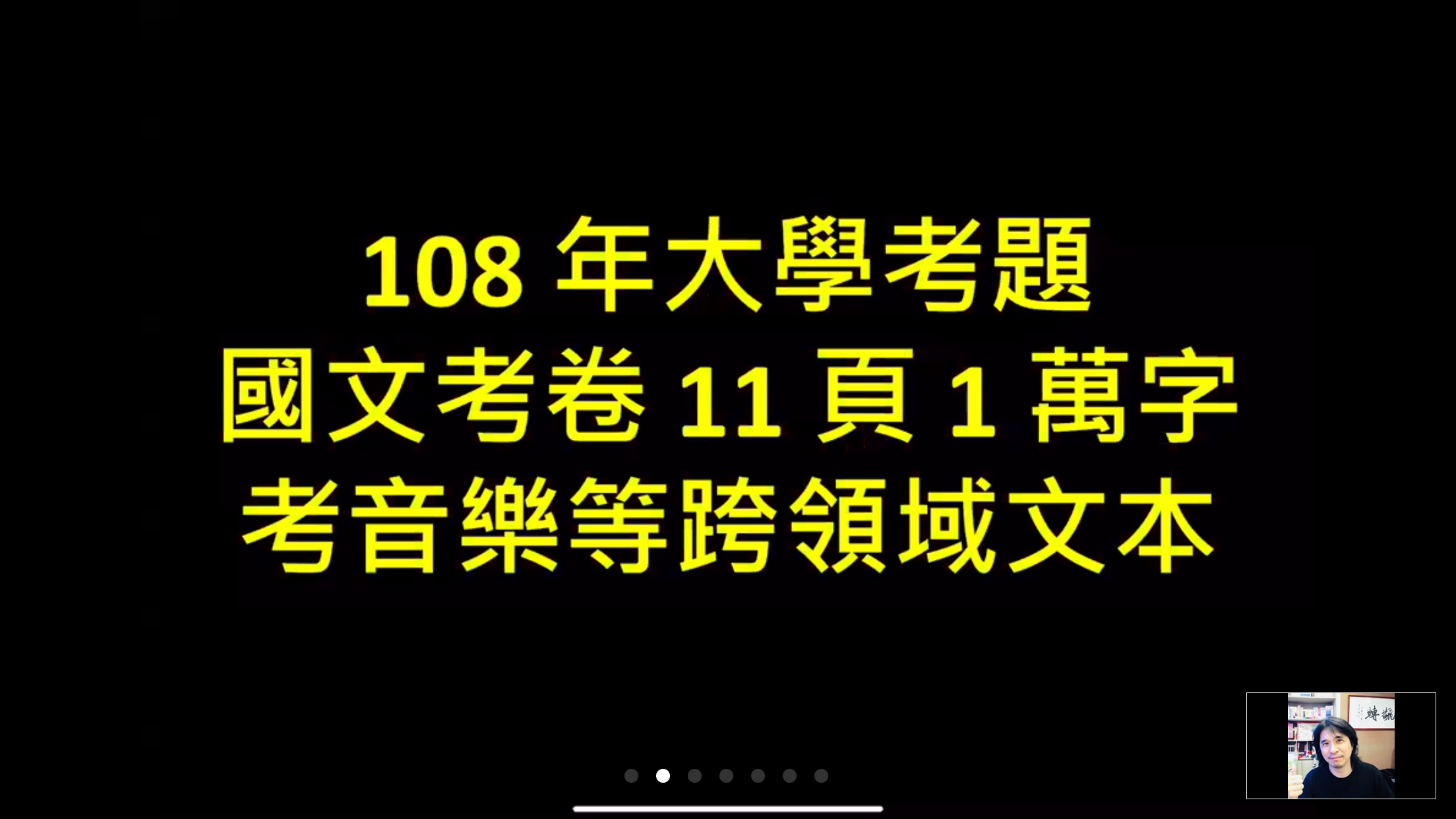 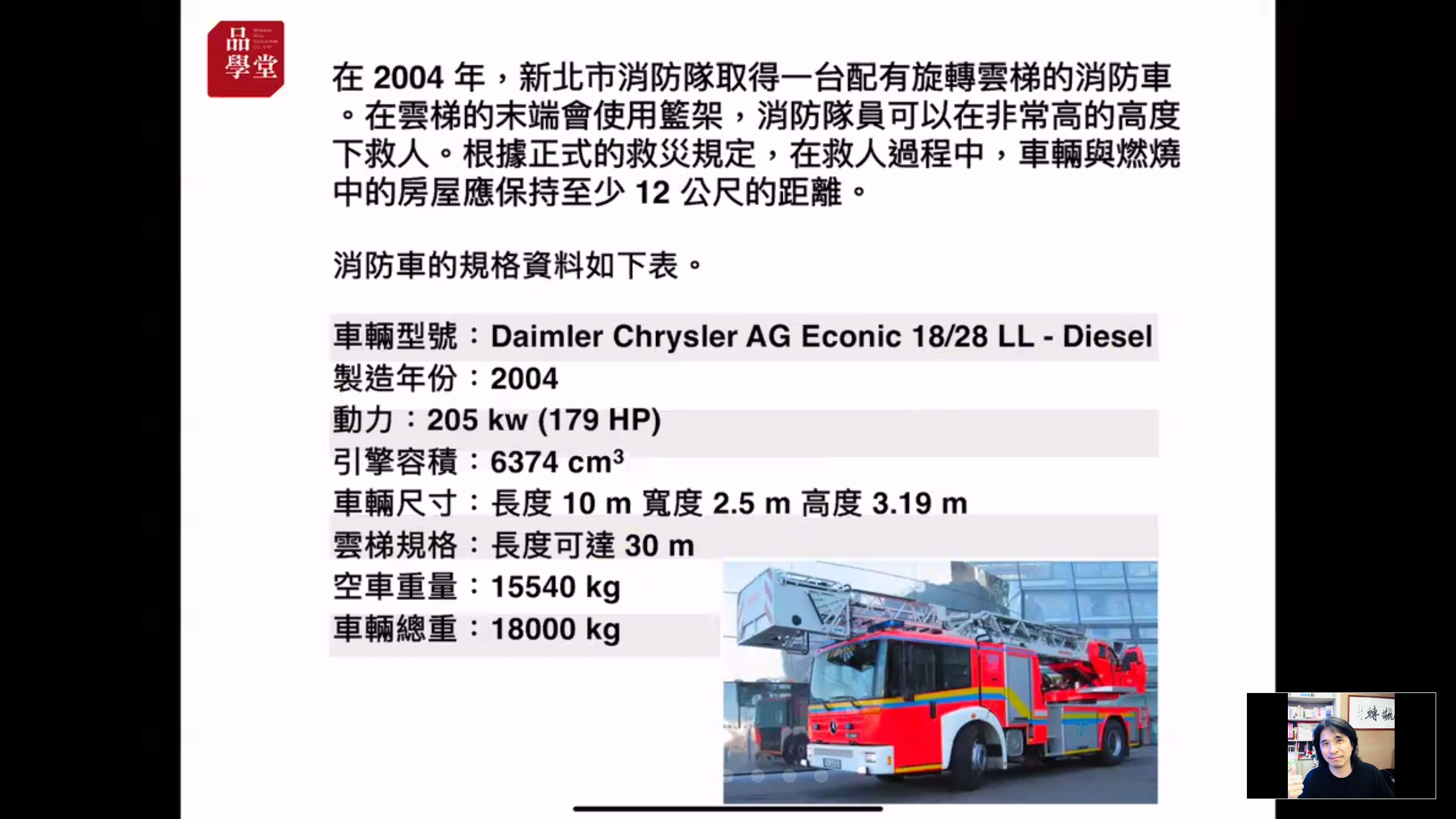 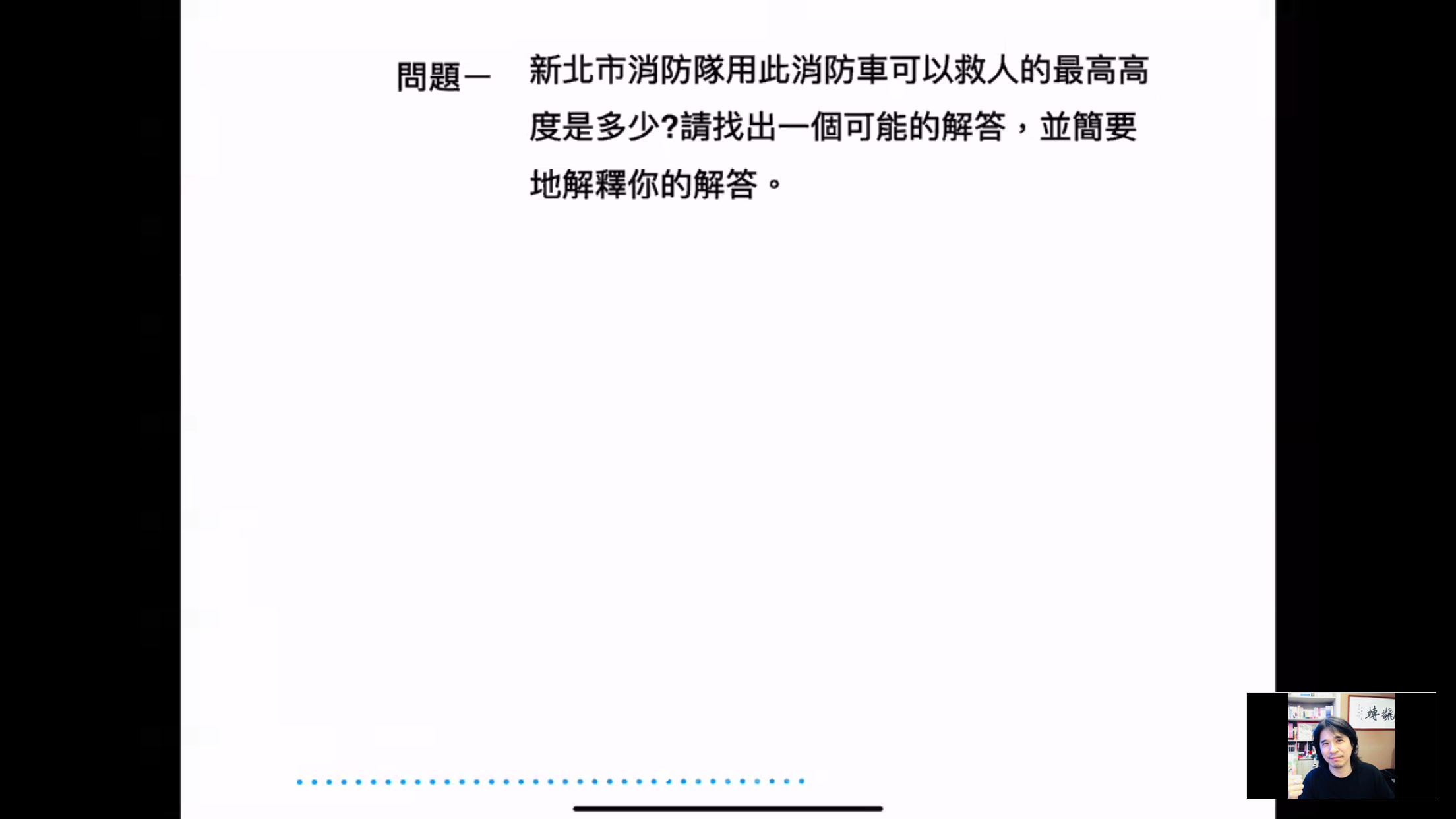 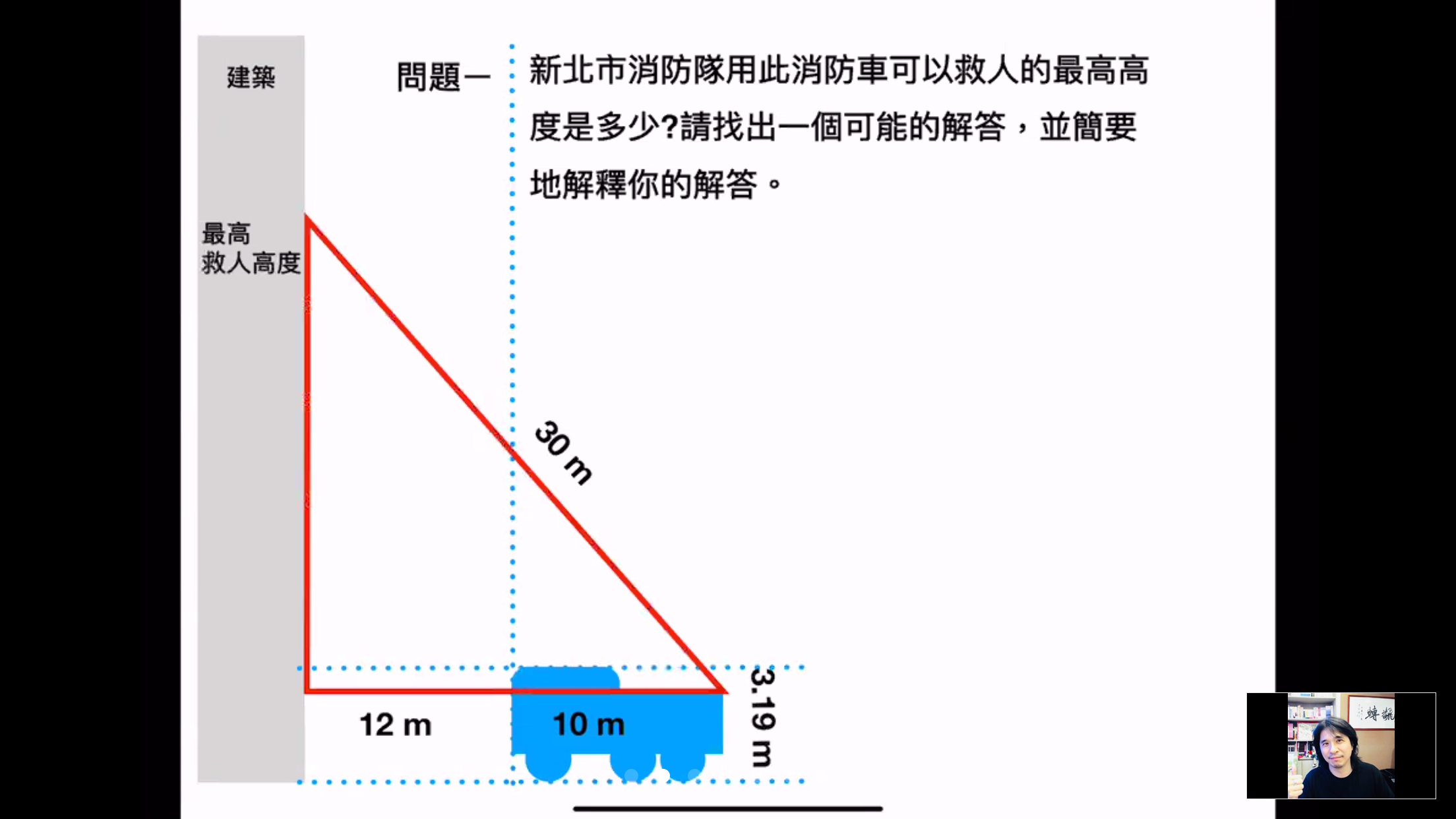 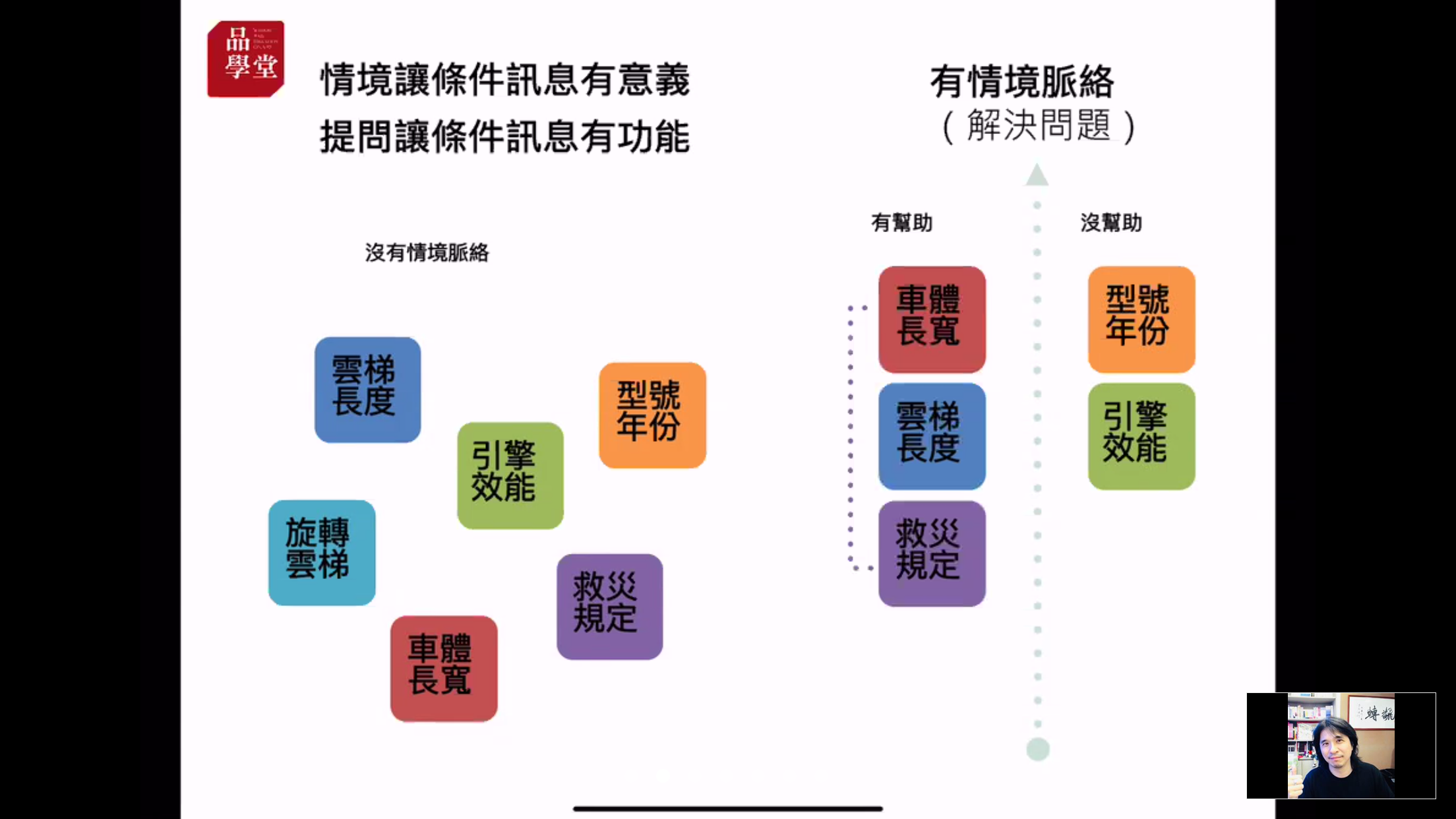 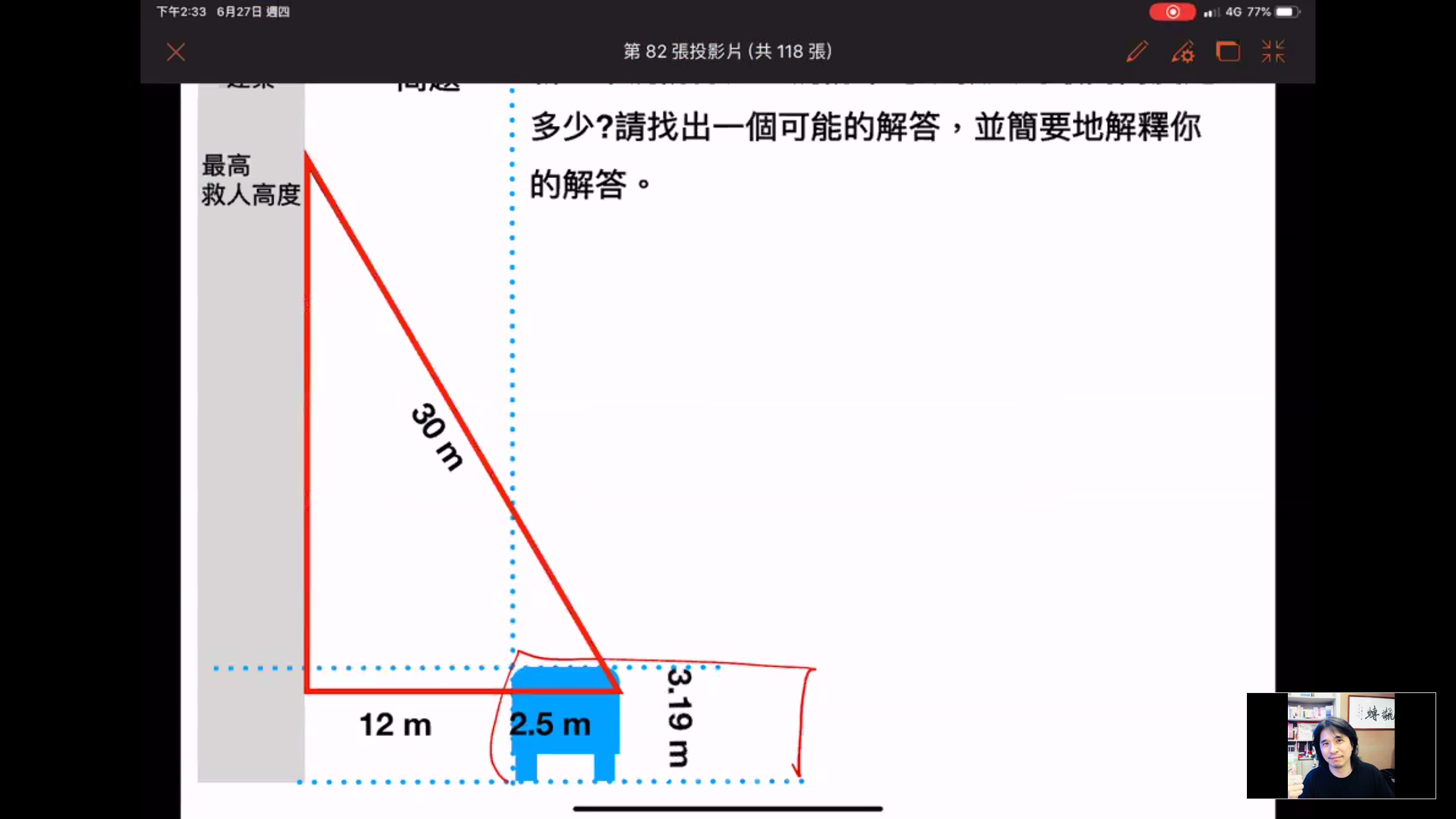 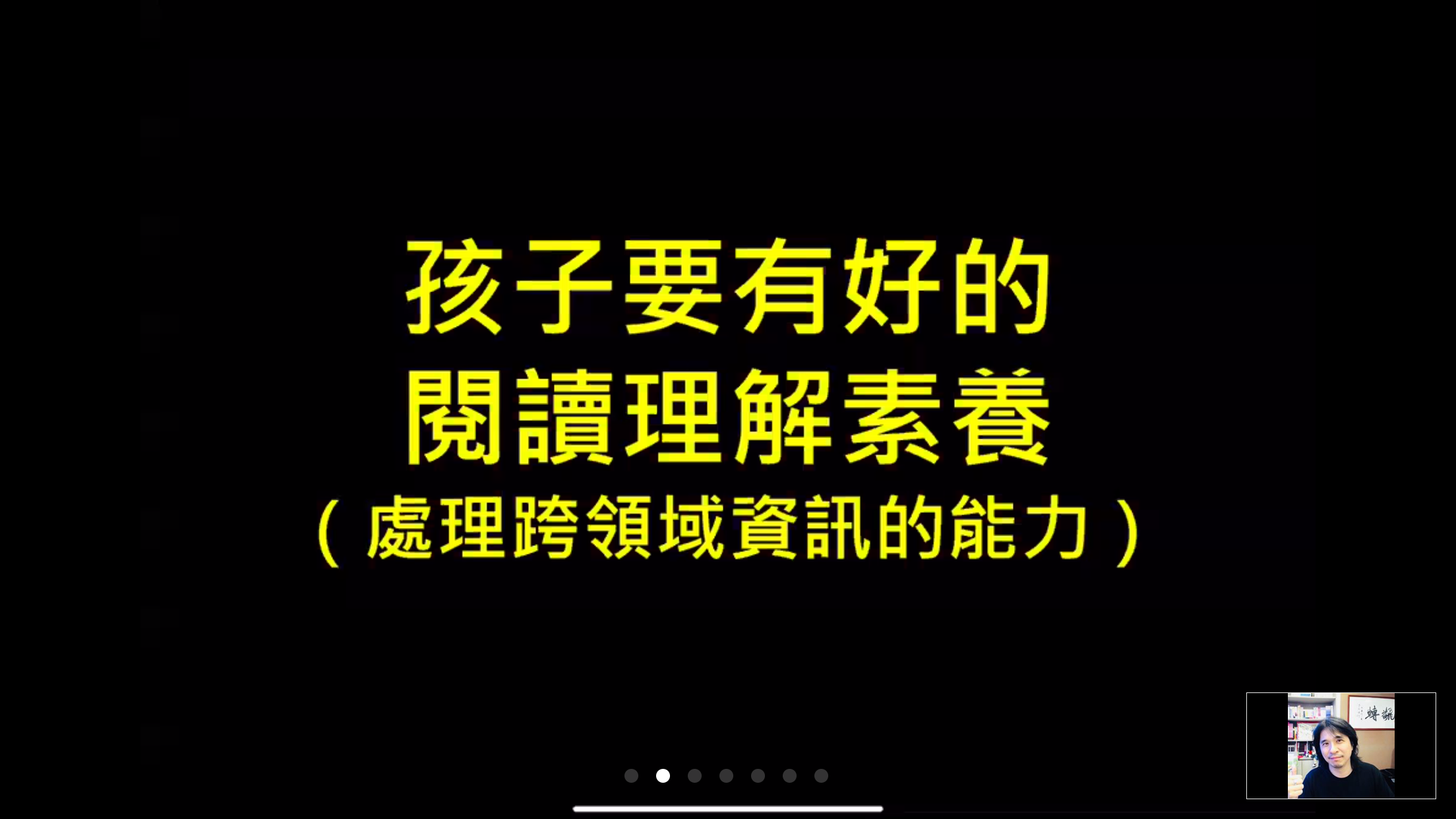 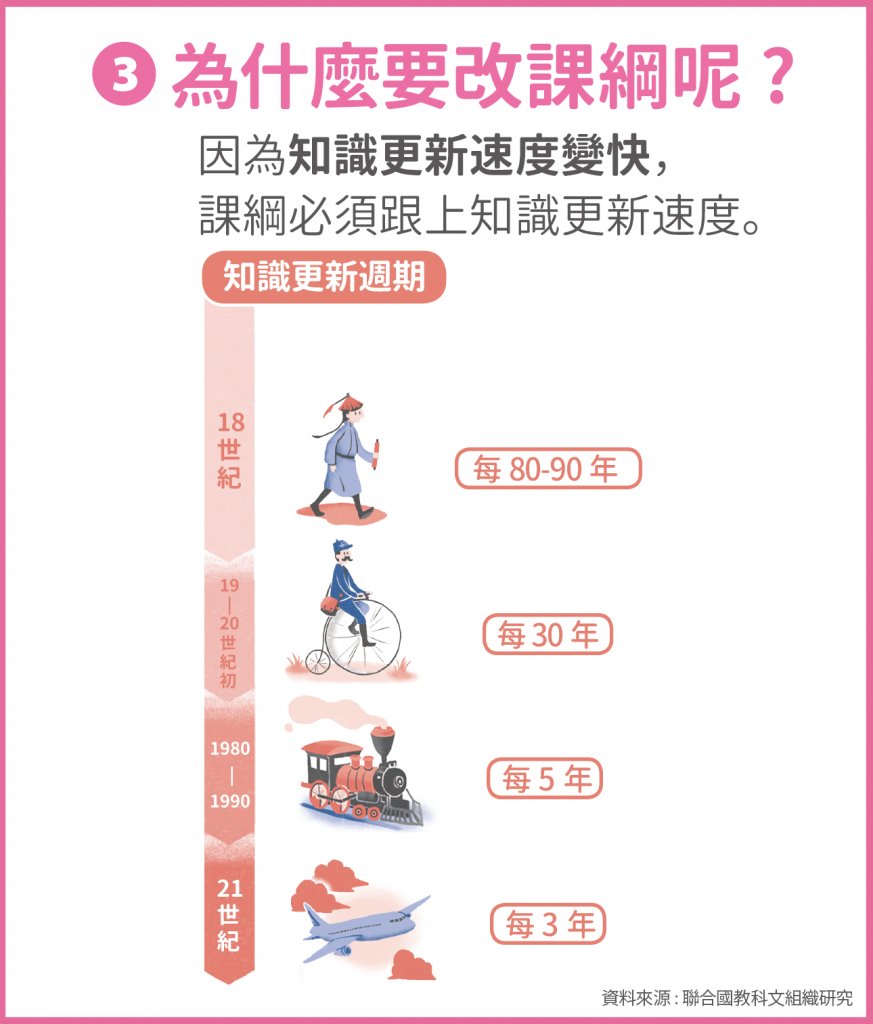 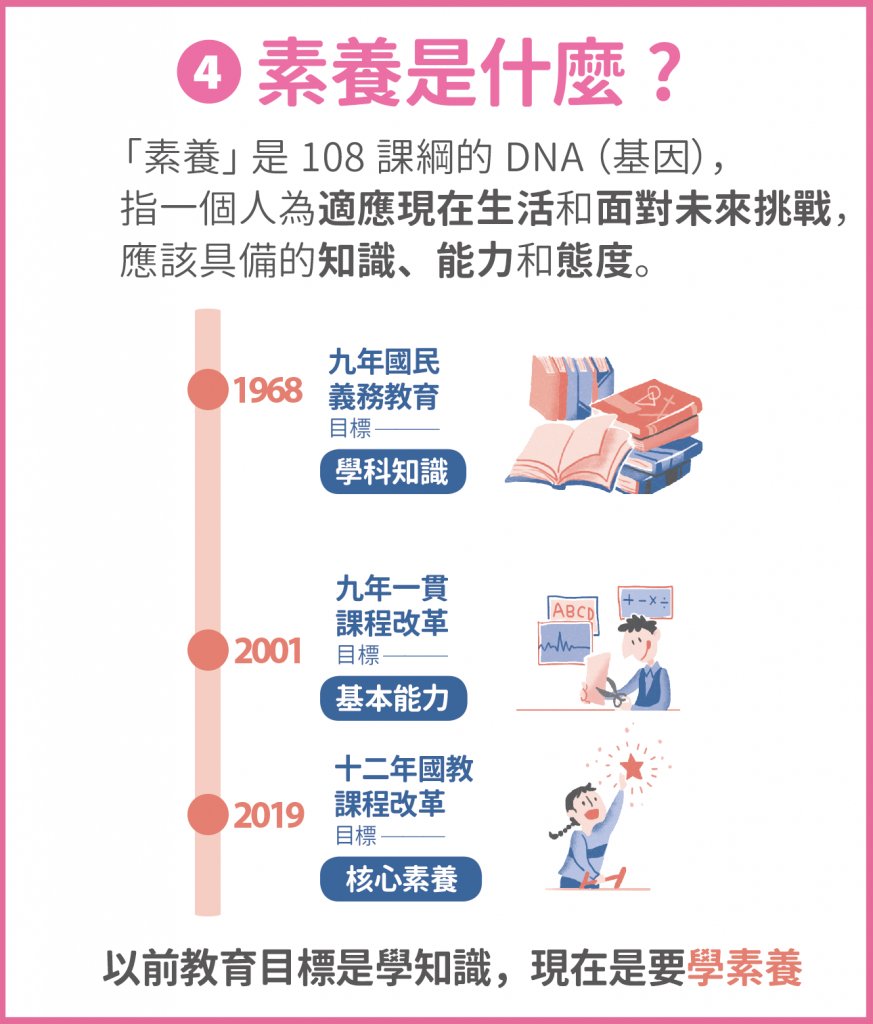 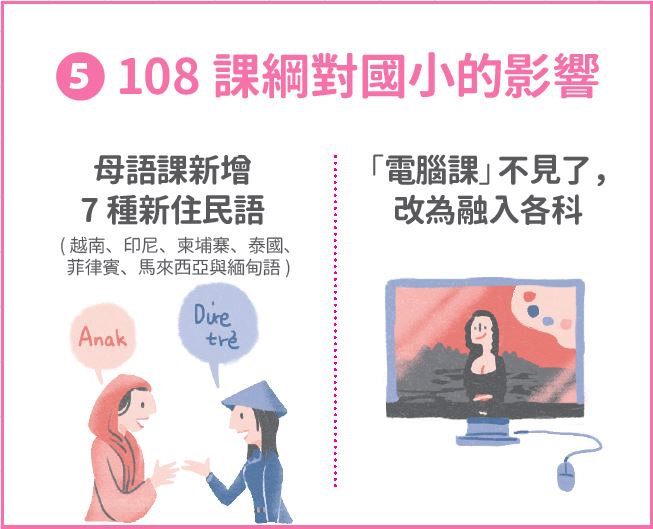 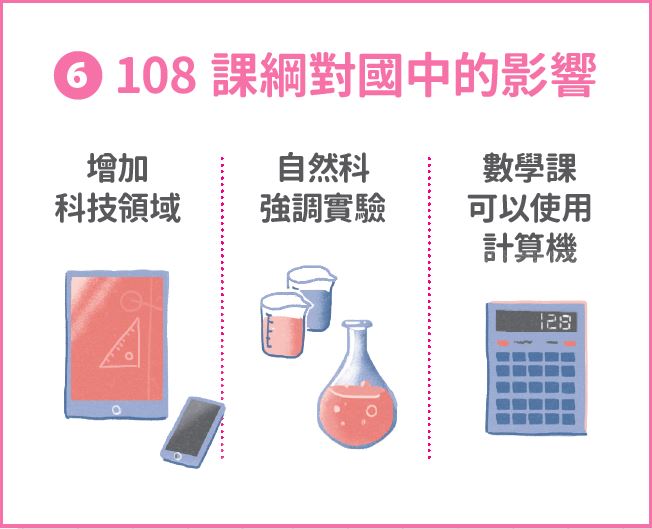 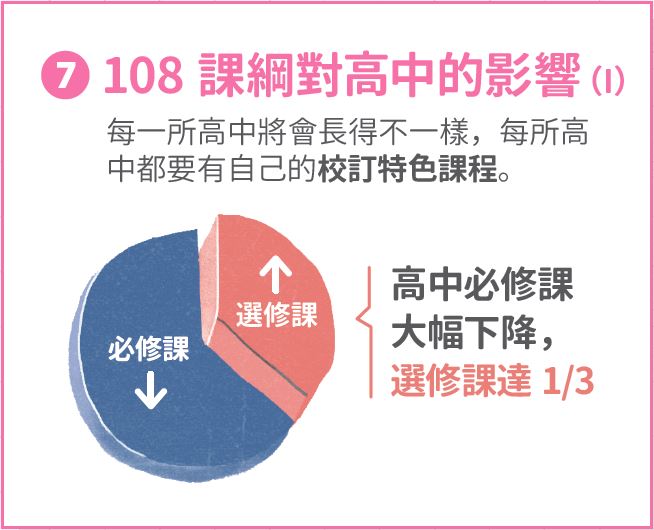 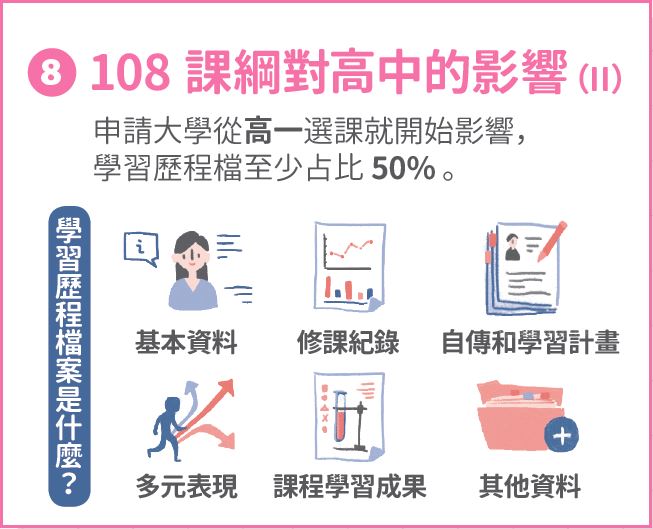 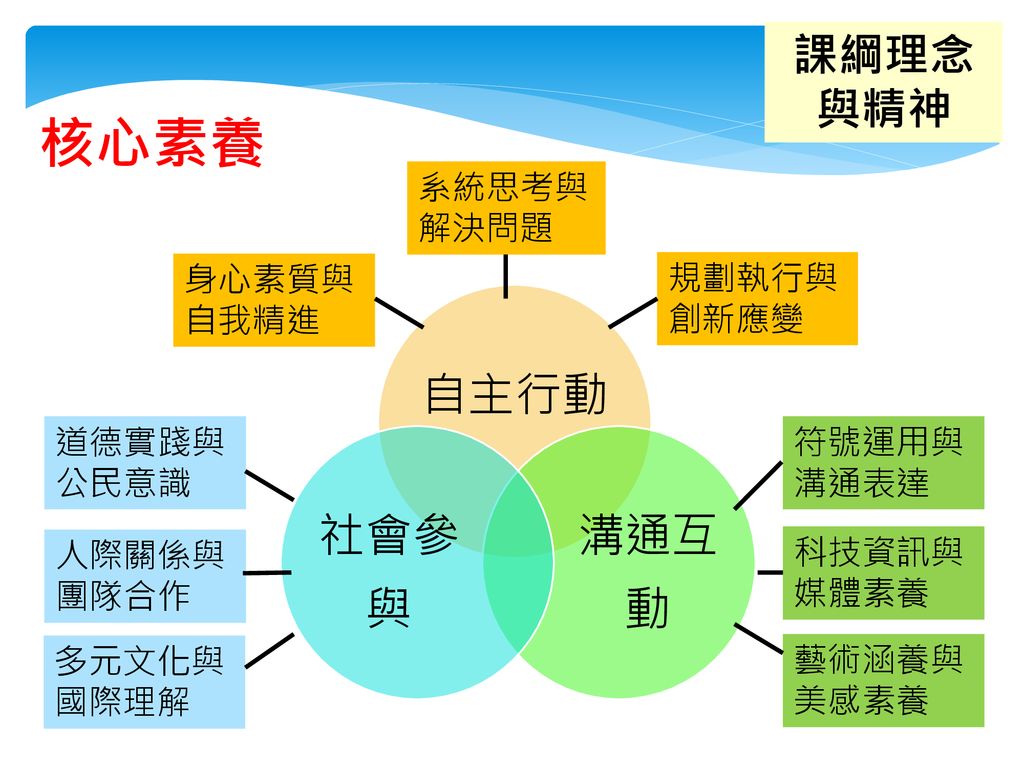 家長日活動流程
1.  8 :  40 -  9  :  20  與校長有約
9：30 - 10 : 30  與老師有約
◆ 級任老師的班級經營
◆ 本學期學校活動
◆ 成立班級班親會
◆ 選舉班級家長委員
◆ 108課綱簡介
教師的班級經營-家庭作業
1.紙筆練習：每日都有國語作業和數學作業安排。
     國語：甲本、乙本、、課堂練習本、習作、
                字形單、成語
     數學：習作、課堂練習本、練習卷
2.補充作業：學習單‧聯絡簿日記.
3.配合學校活動，會進行各項運動、視
      力保健愛眼操、家事等保健身體、環
      境、品格教育等作業。
4. 閱讀：閱讀出題便利貼、閱讀高手、閱讀認證
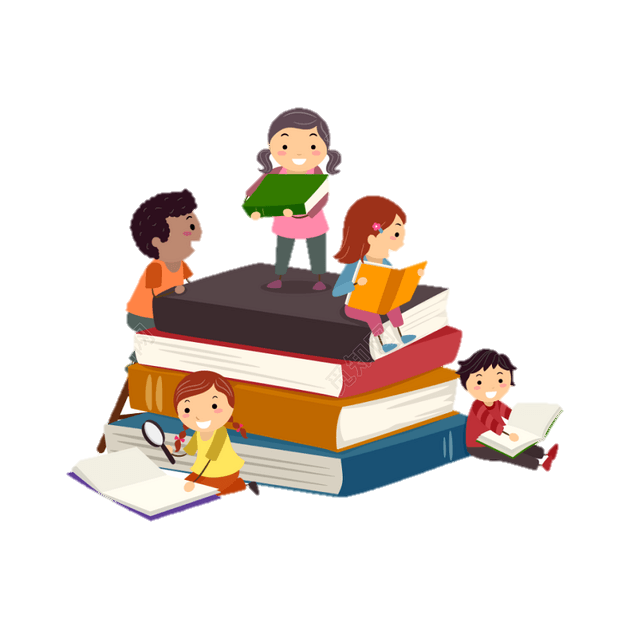 教師的班級經營-評量方式
紙筆評量：
1.作業成績
2.平時成績：平時小考、複習考、多元評量
多元評量：
   課堂中發言.觀察學習
   討論.態度表現‧集點
   記帳收支本、榮譽卡
   分組比賽、實作
   每日運動與閱讀護照
3.期中評量、期末評量
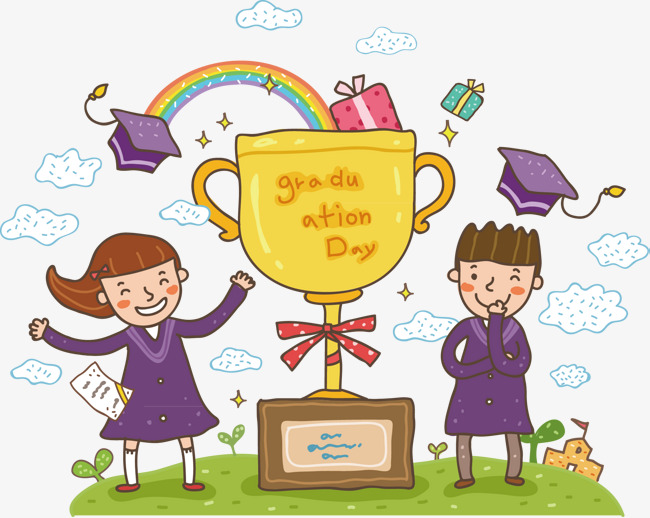 導師請家長配合事項
請每天看孩子的作業，並在聯絡簿上簽名，並給予回饋。
叮嚀孩子每天自己整理書包。
盡量不要給孩子帶太多錢和帶玩具到學校。
讓孩子多參與家裡的家事。
鼓勵孩子多運動、多到戶外活動。
鼓勵孩子多閱讀，也陪孩子閱讀。
請多和孩子聊天、互動。
限制孩子玩3C產品的時間。
知道孩子的交友狀況。
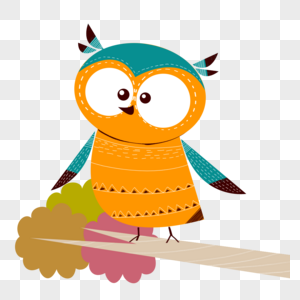 學校重要行事曆說明
1. 9/24(二)英語能力檢測
2. 10/30（三）-10/31（四）期中評量
3. 11/30(六)校慶運動會暨園遊會，    12/2（一）補假
4. 英速魔法學院課程，日期未定
5. 1/7(二) -1/8(三)期末評量
6.1/20 (一)休業式
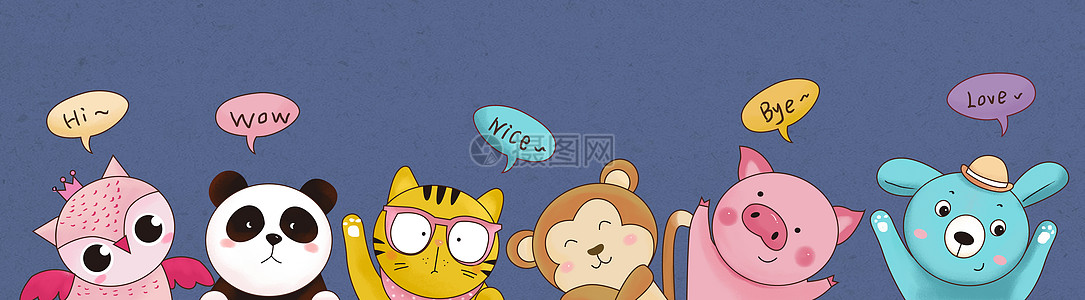 成立班級班親會：班級班親會成員
選舉班級家長會代表(2名)：許明池(哲詮爸爸).王鳳聲
本學期班級重要事項說明：
1.本學期班費每生收500元
2.本學期校慶活動方式說明
3.英速魔法學院活動說明
4.導師聯絡方式說明：
 手機       0980334874
  Line ID    piear0621
新北市英速魔法學院
http://engwonderland.com/
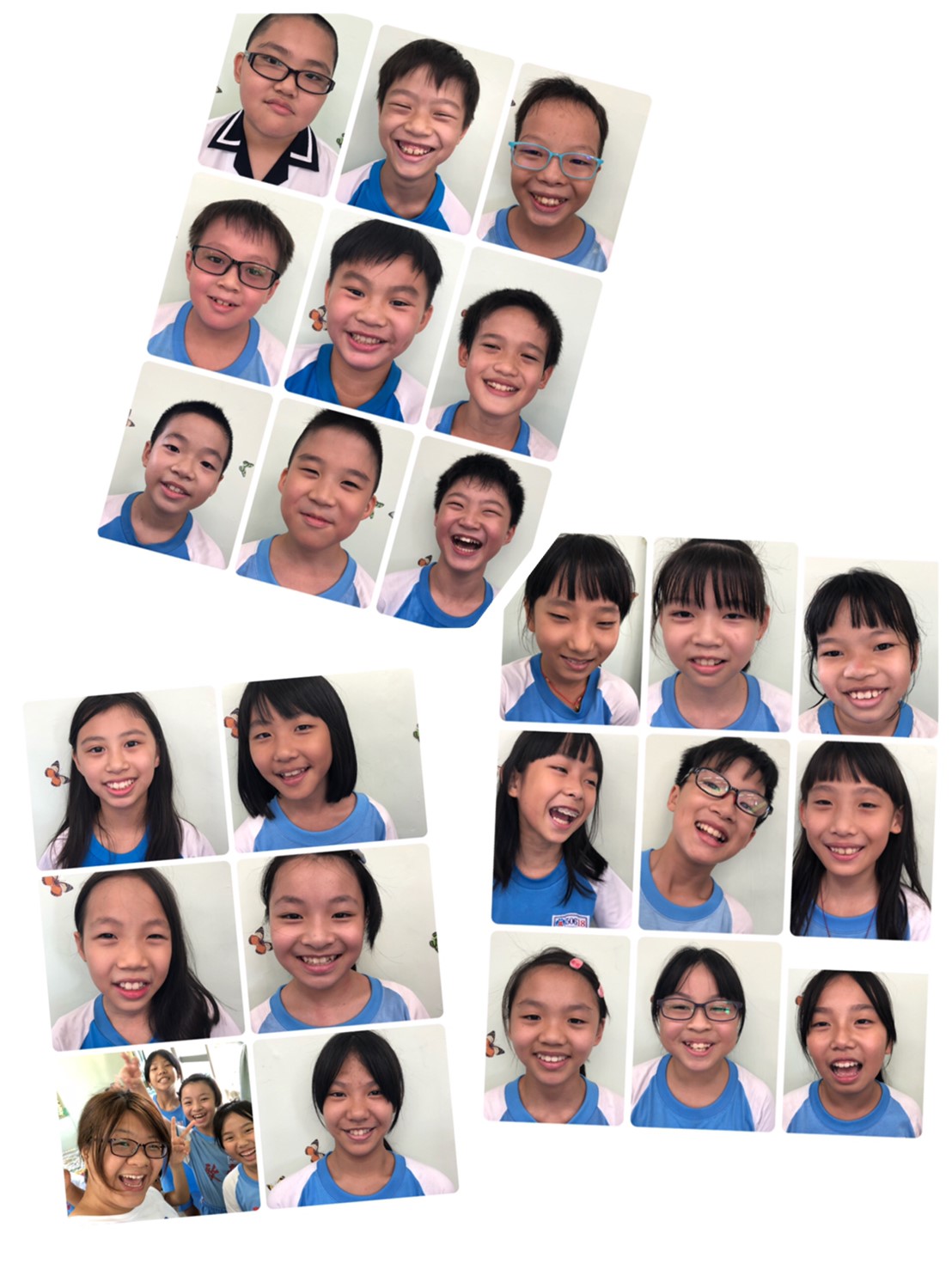 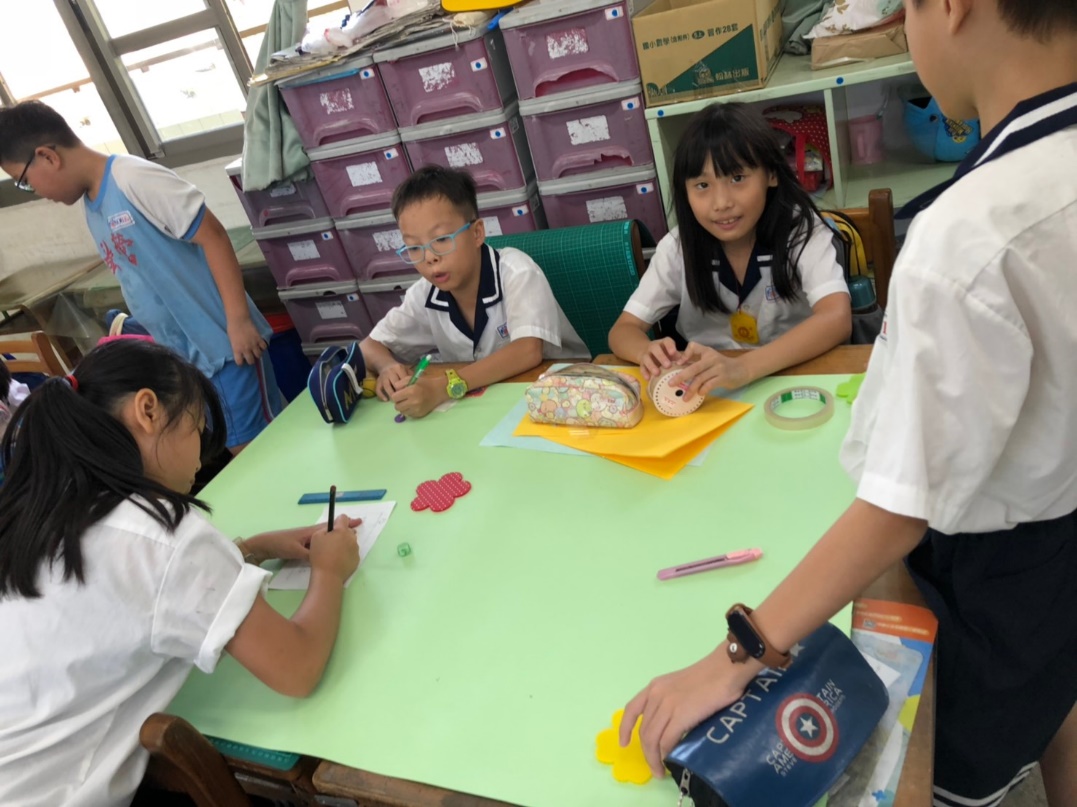 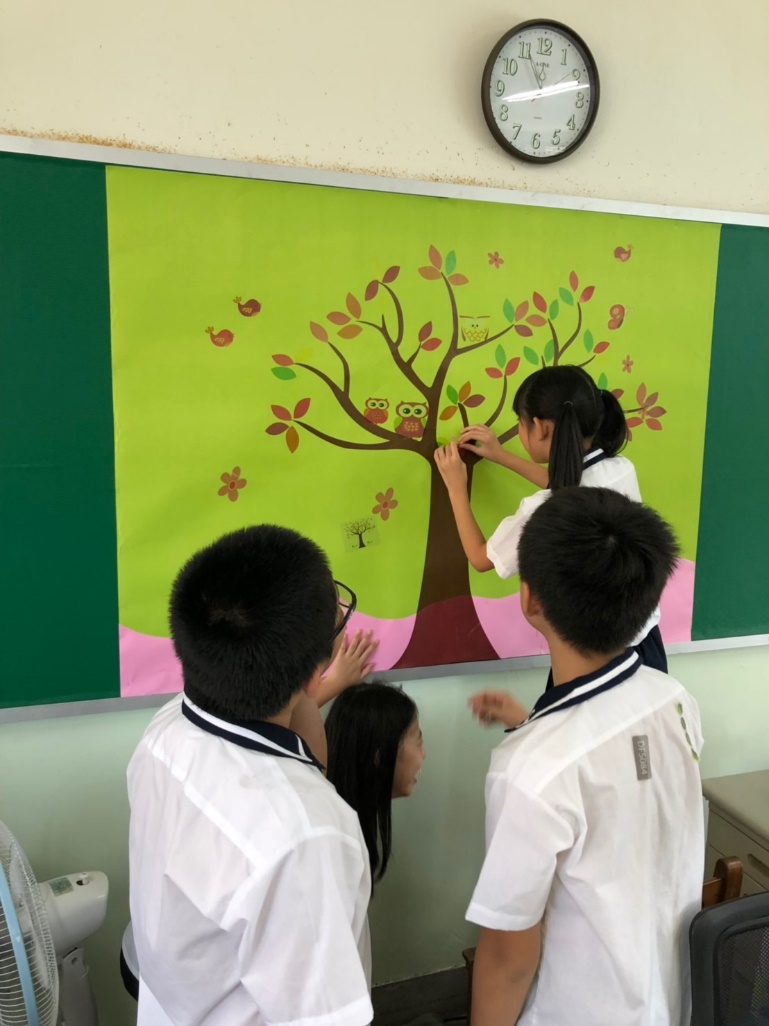 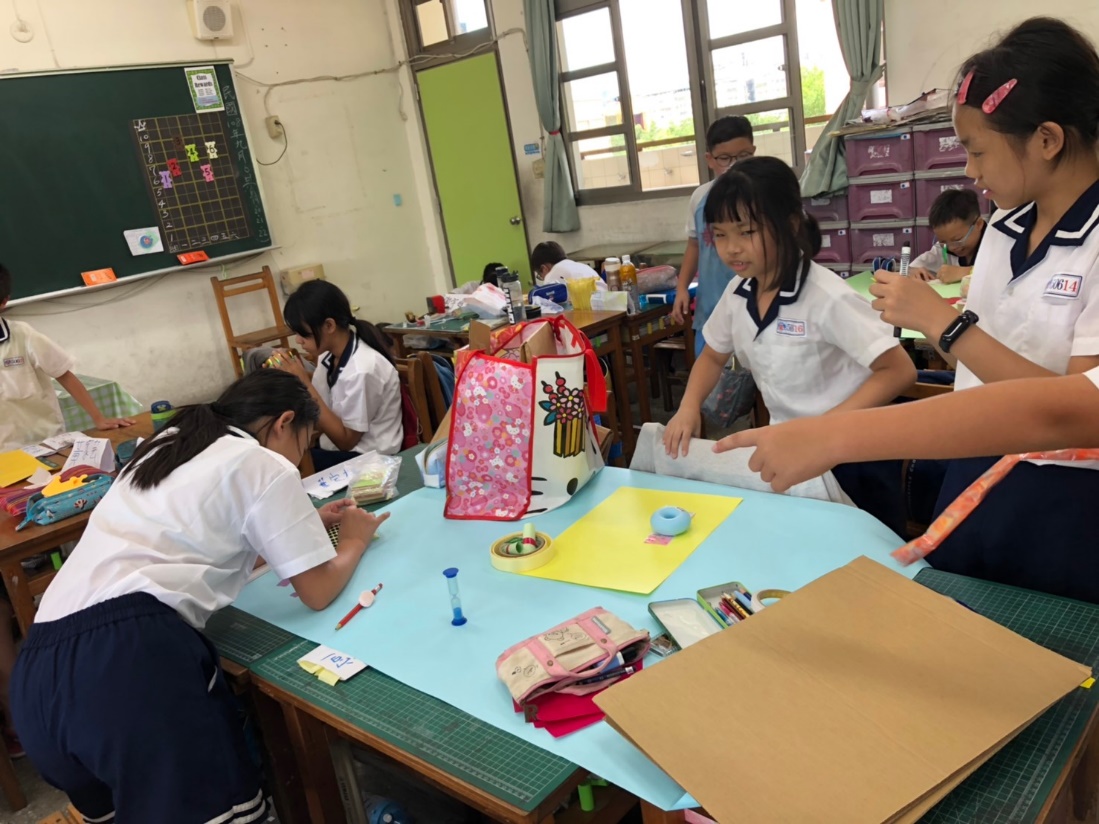 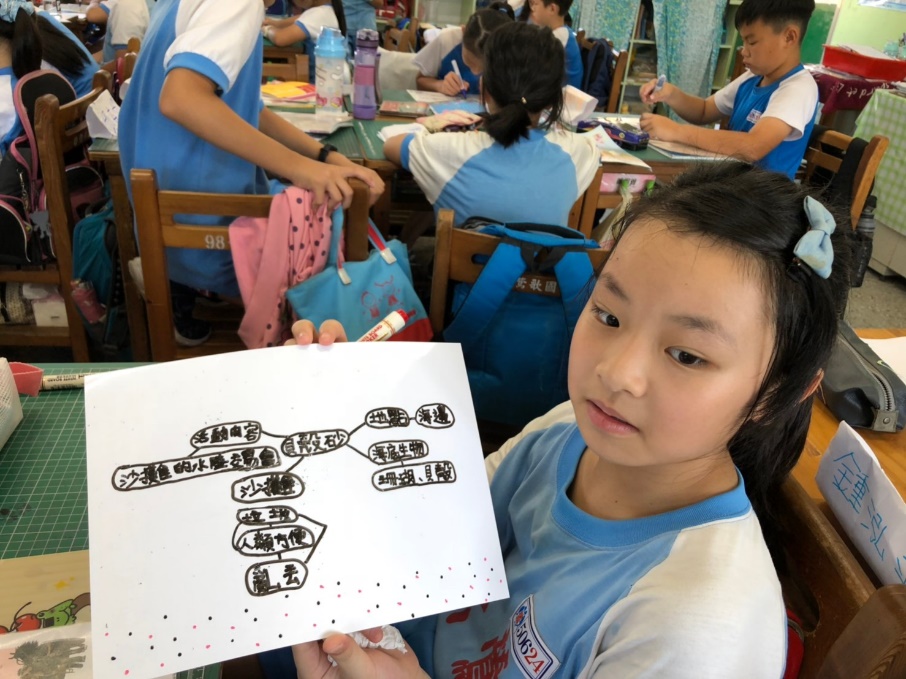 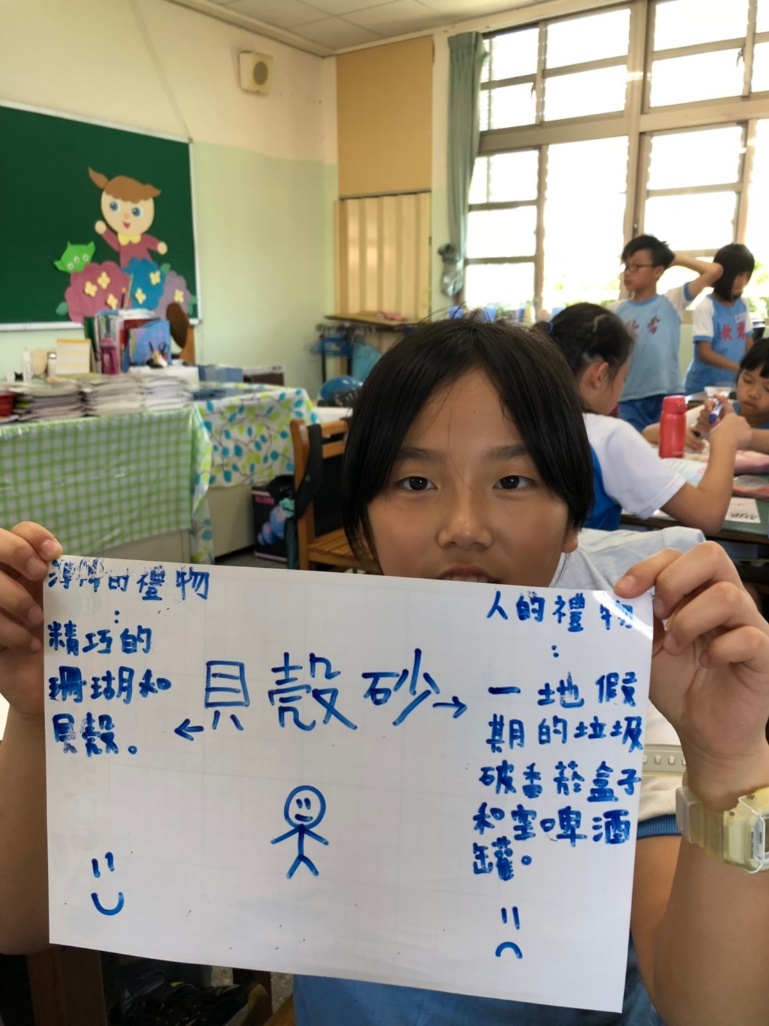 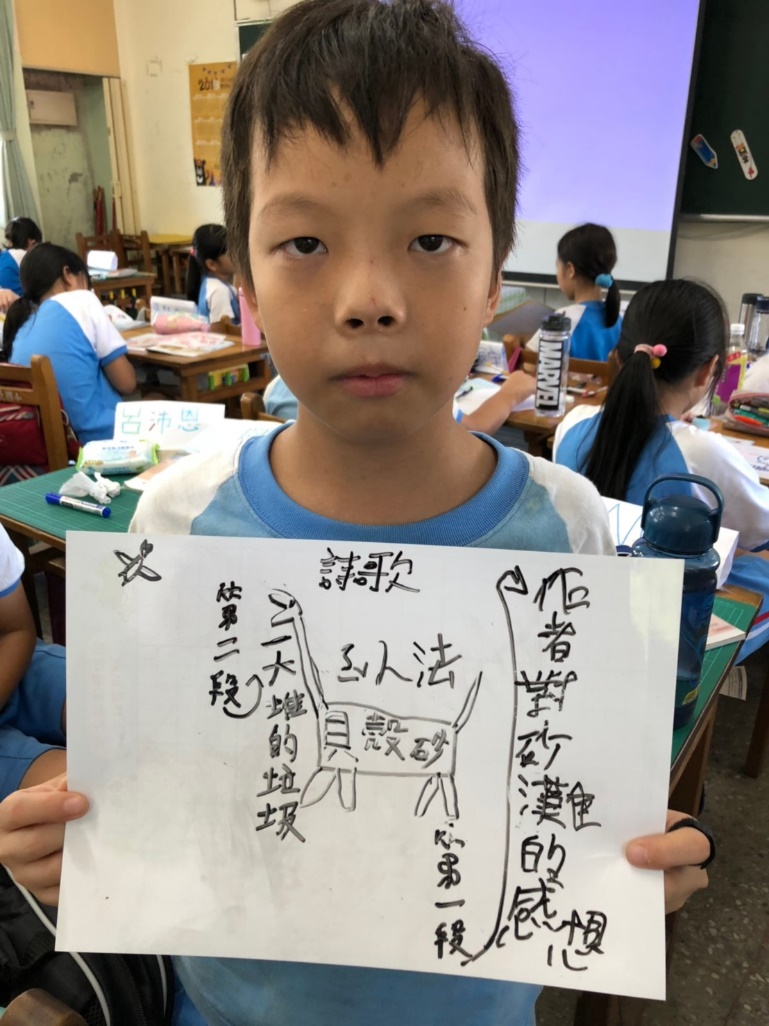 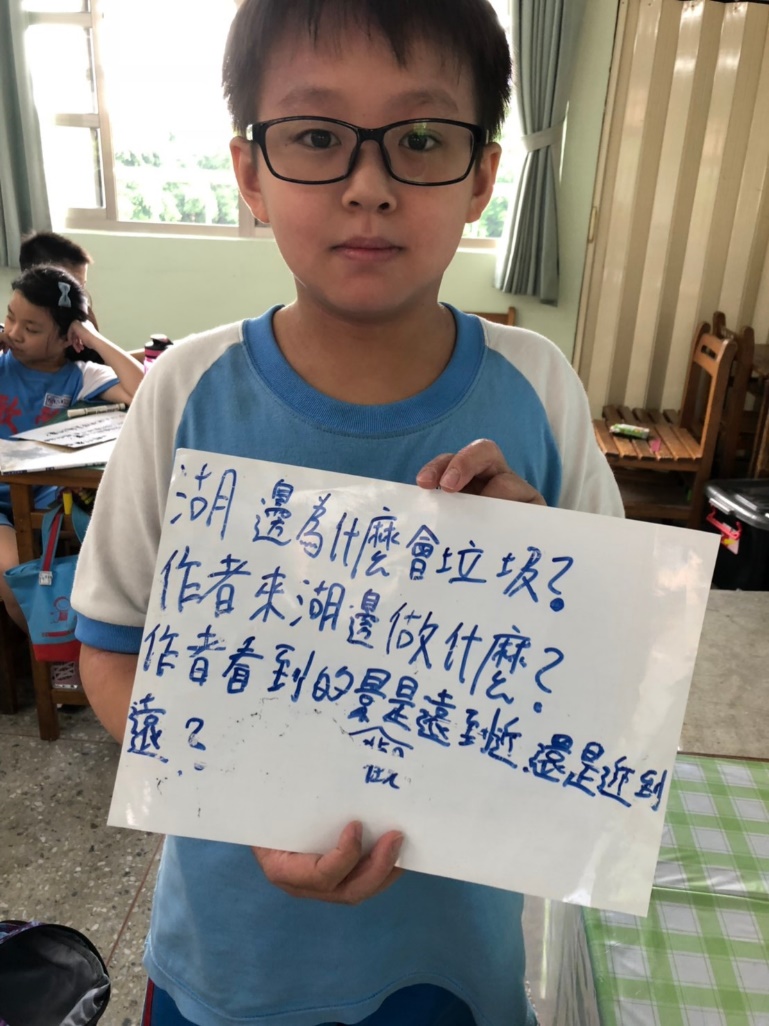 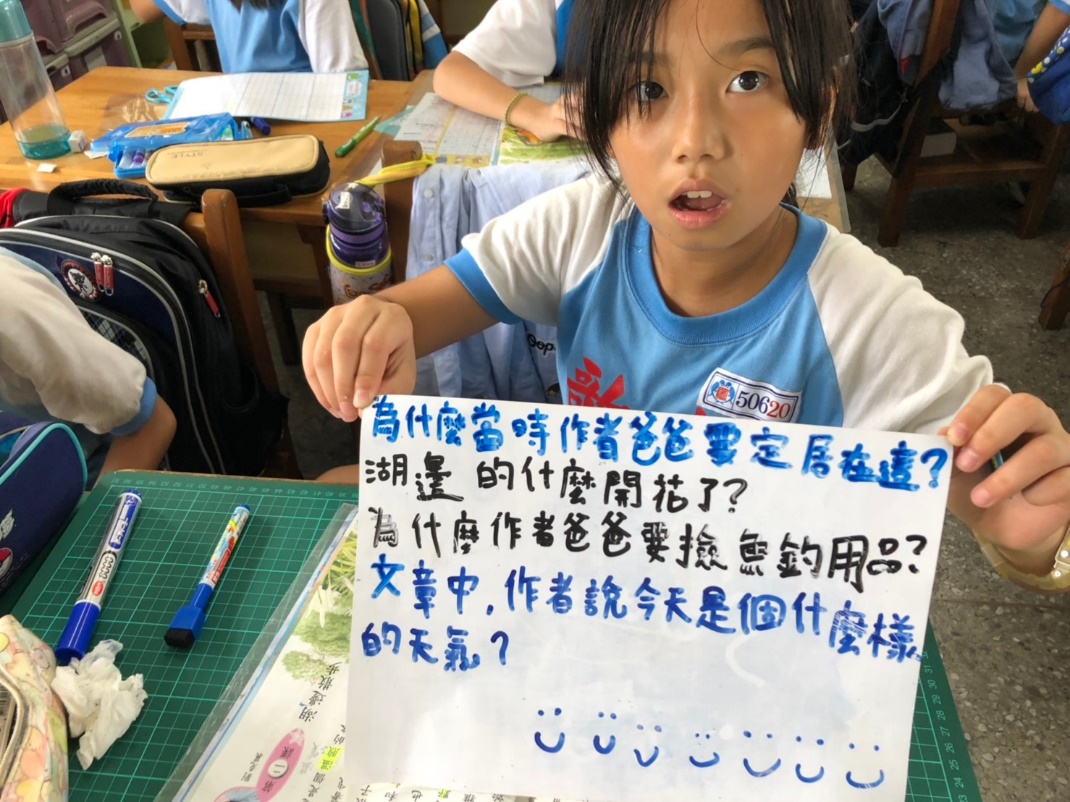 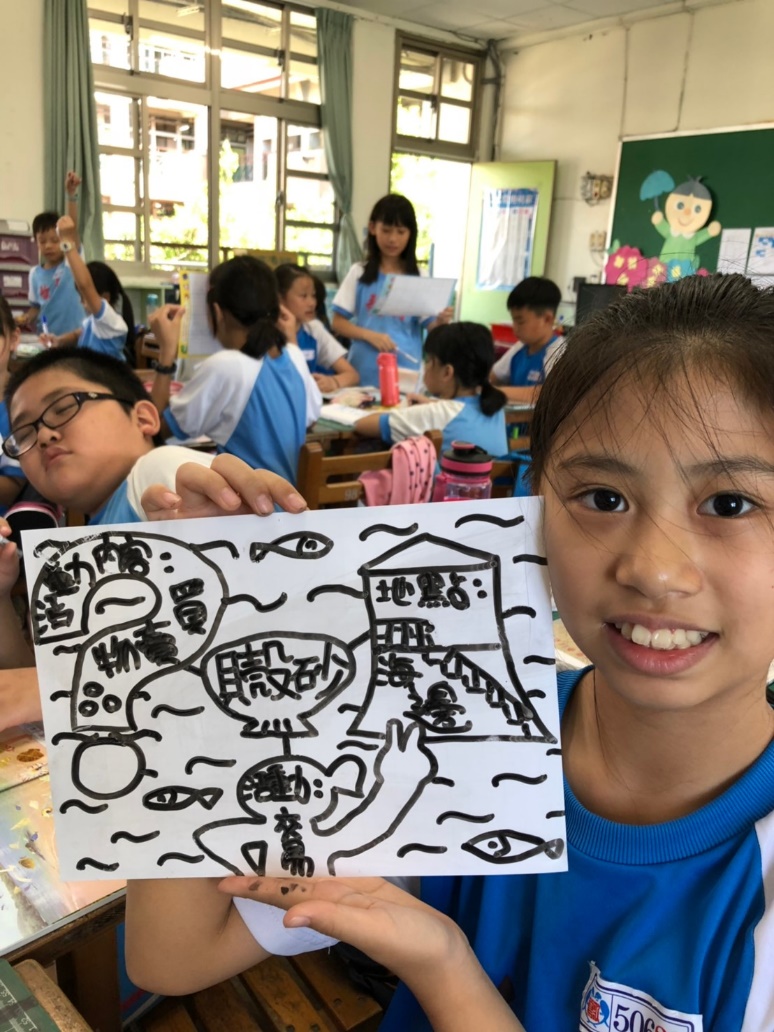 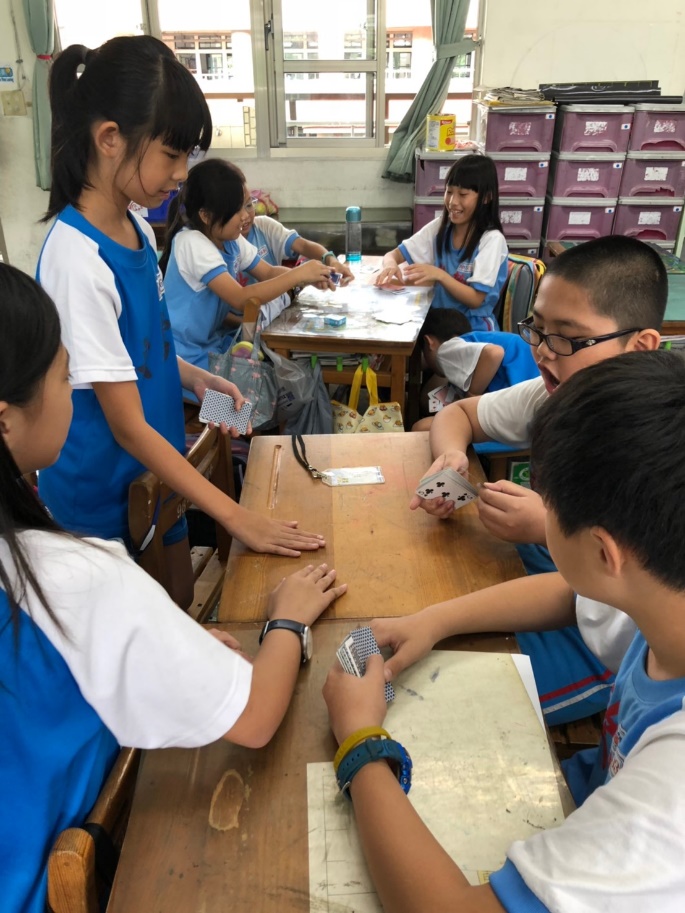 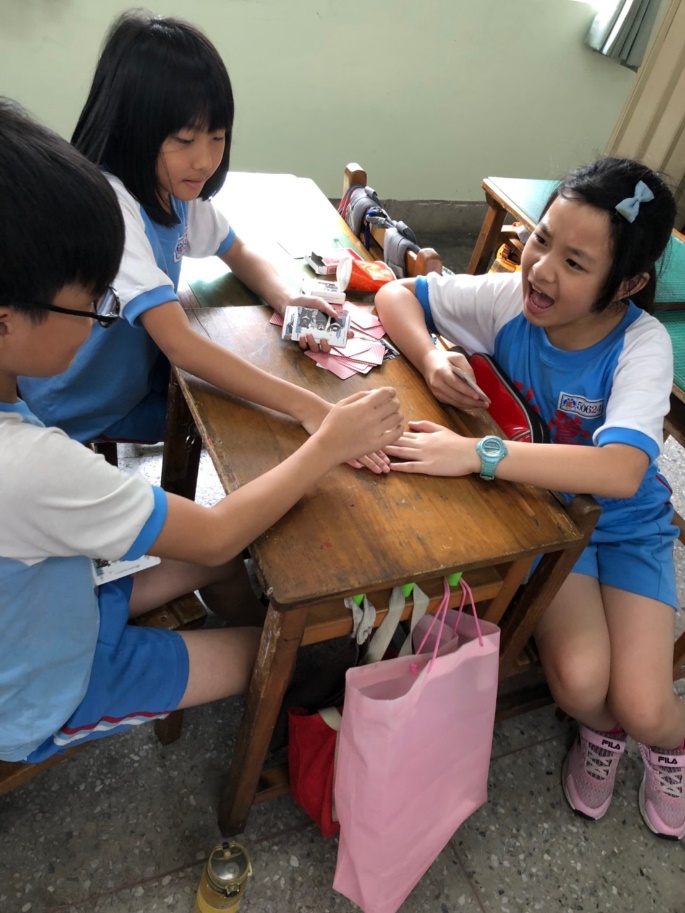 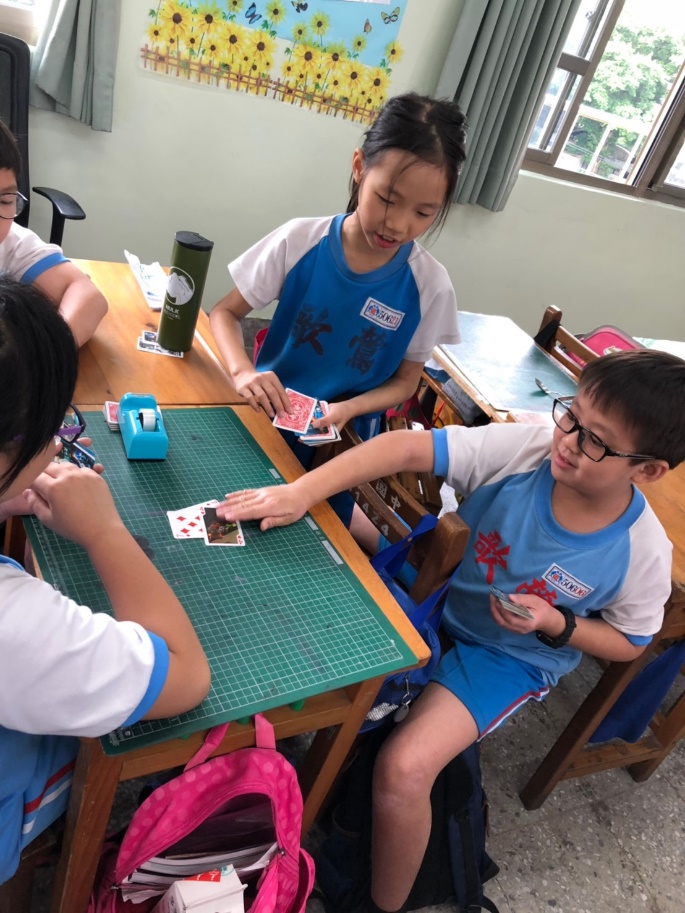 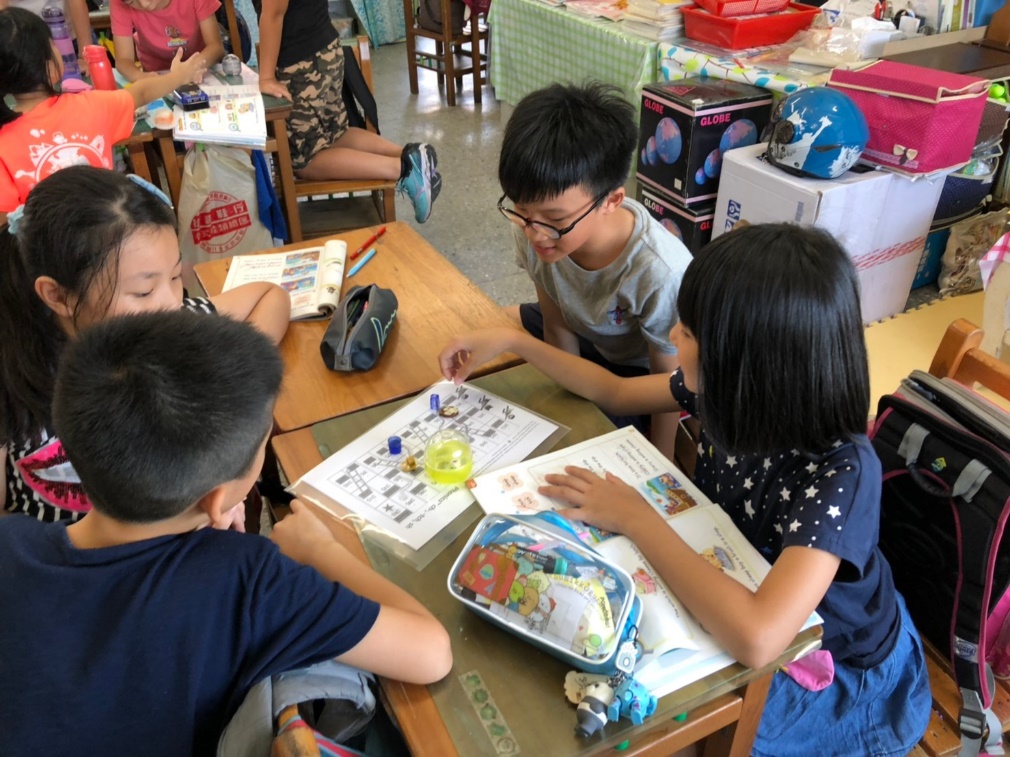 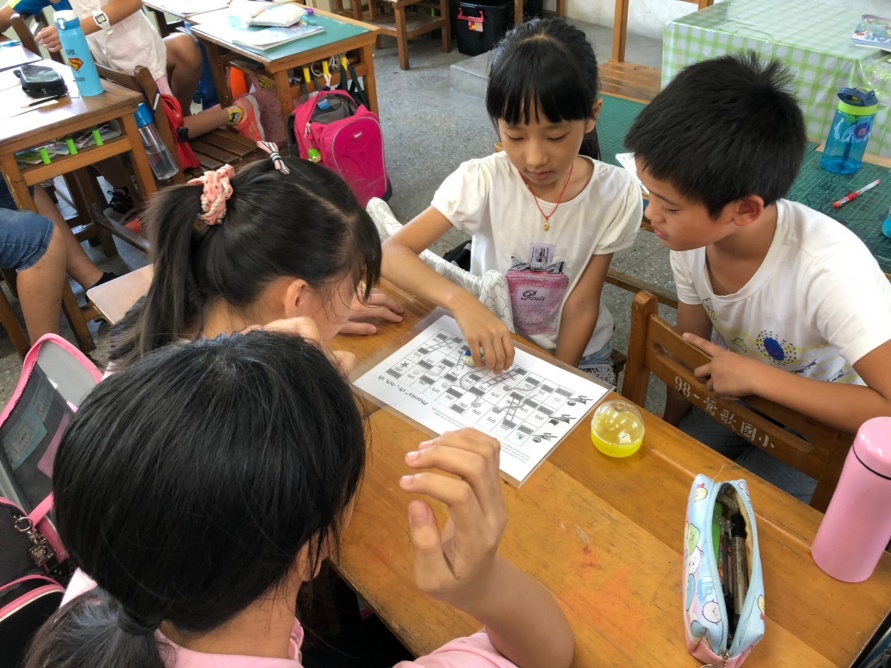 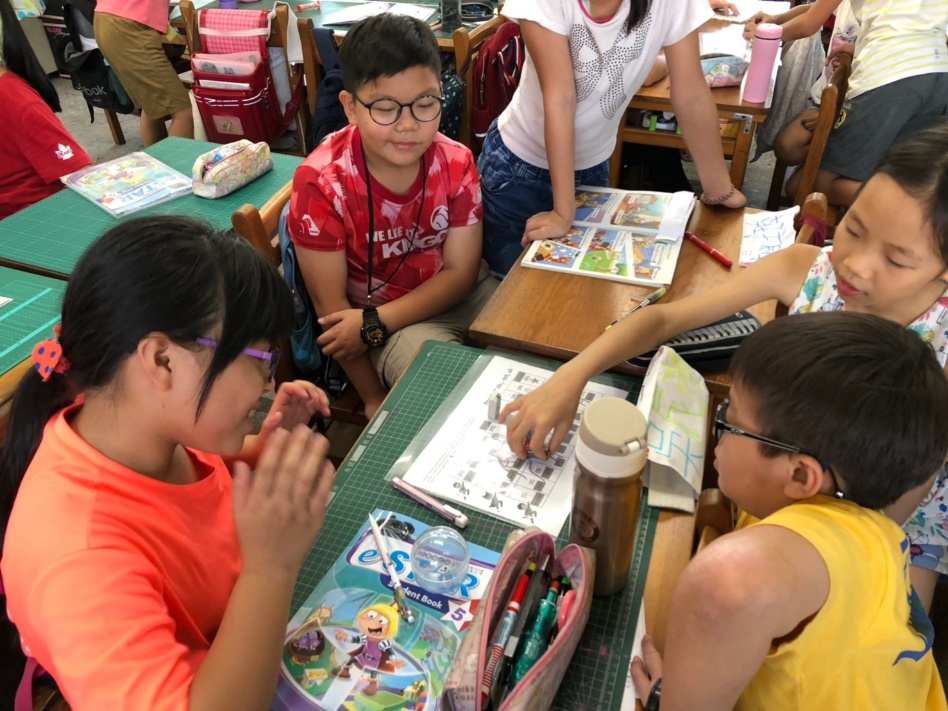 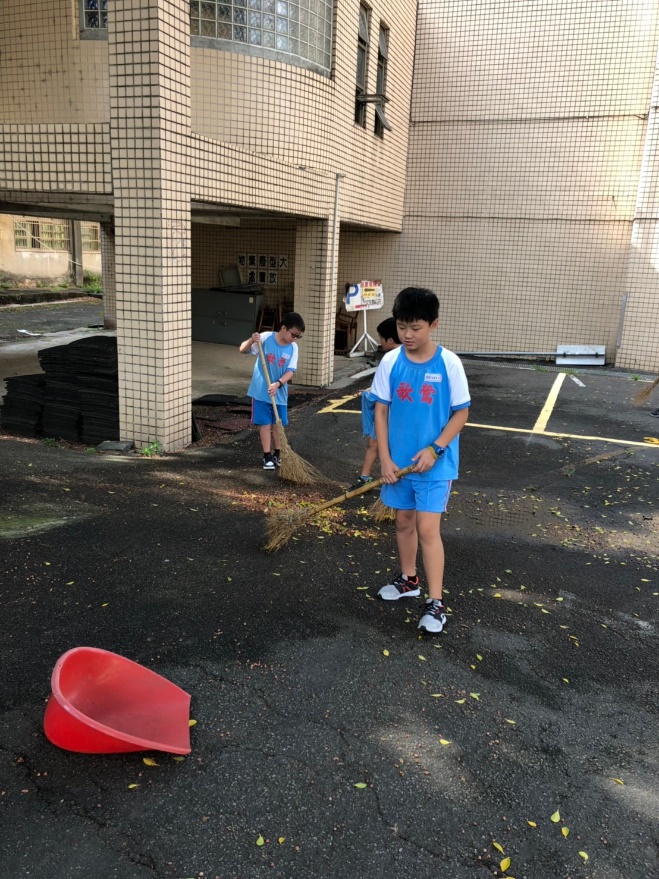 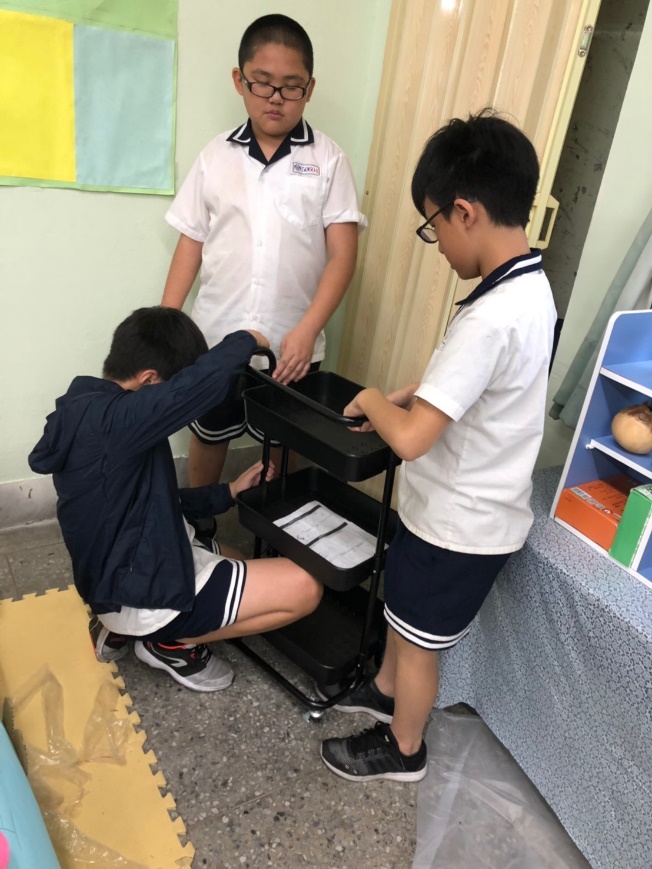 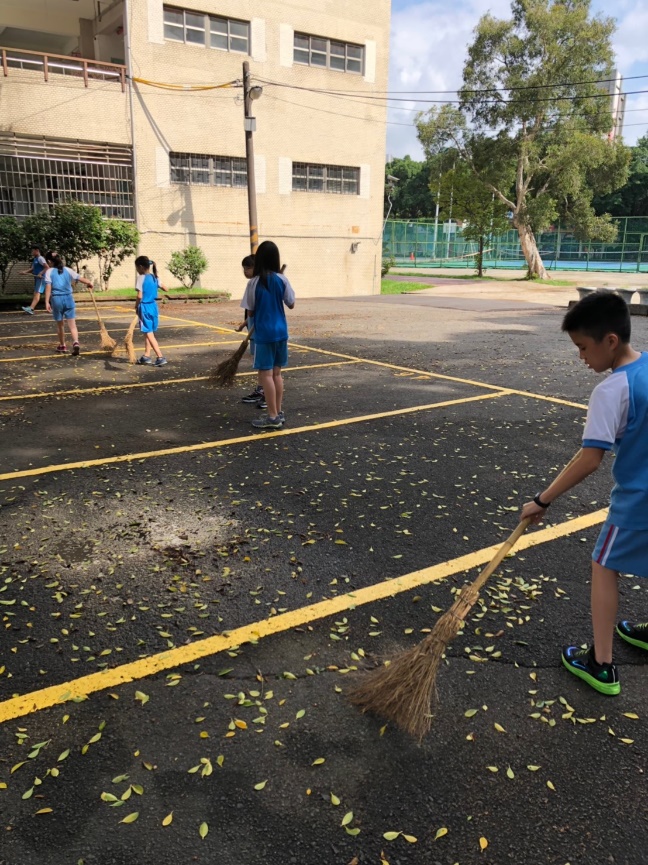 基本理念 
十二年國民基本教育之課程發展本於全人教育的精神，以「自發」、「互動」及「共 好」為理念，強調學生是自發主動的學習者，學校教育應善誘學生的學習動機與熱情，引 導學生妥善開展與自我、與他人、與社會、與自然的各種互動能力，協助學生應用及實踐 所學、體驗生命意義，願意致力社會、自然與文化的永續發展，共同謀求彼此的互惠與共 好。
 
核心素養
「核心素養」是指一個人為適應現在生活及面對未來挑戰，所應具備的知識、能力與 態度。「核心素養」強調學習不宜以學科知識及技能為限，而應關注學習與生活的結合， 透過實踐力行而彰顯學習者的全人發展。
三大面向與九大項目
 十二年國民基本教育之核心素養，強調培養以人為本的「終身學習者」，分為三大面向： 「自主行動」、「溝通互動」、「社會參與」。
三大面向再細分為九大項目：
如圖 1 所示。 圖 1 核心素養的滾動圓輪意象
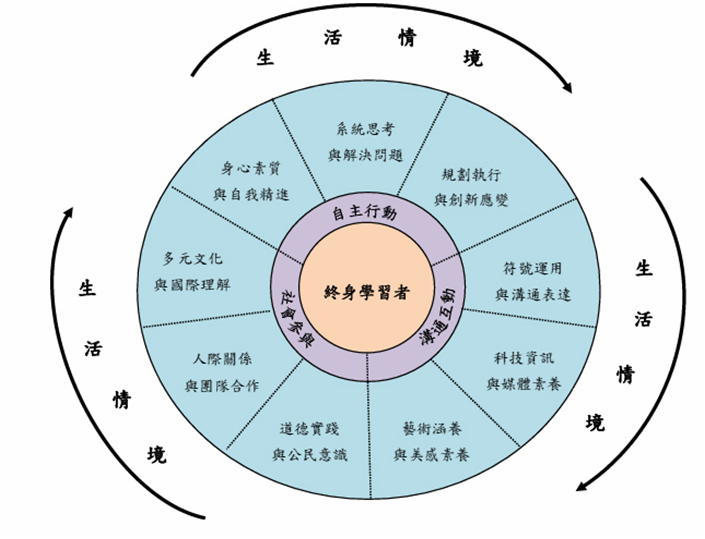 合作
阿德勒學派強調「合作」的重要性，認為能與人合作是健康人格必備的條件之一，家庭及學校是培養孩子合作的最佳場所，老師不僅教導孩子彼此間合作，若能示範如何與家長合作，相信對孩子會有好的模仿效果。
https://www.youtube.com/watch?v=sQcwRGTW5mw
未來教育
好書推薦
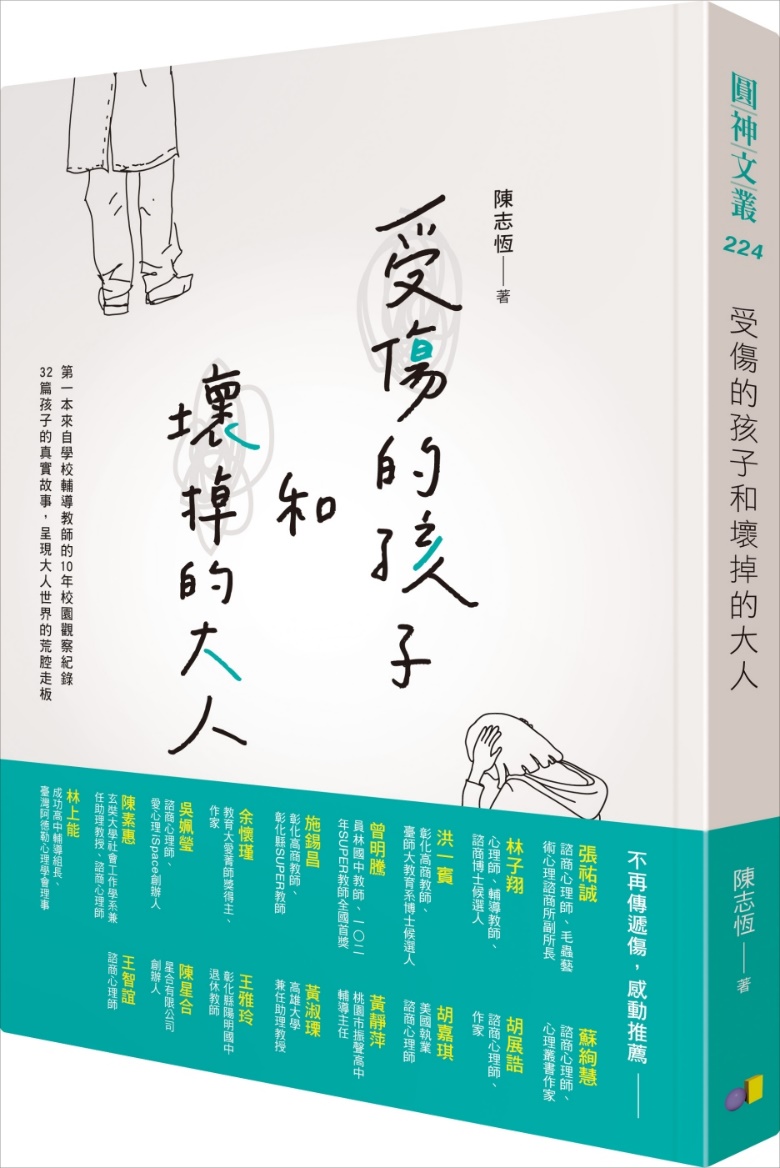 受傷的孩子
給孩子的小禮物
寫給孩子的善行小卡
請各位家長花一點時間，寫下您對您孩子的優點、貼心的行為(具體)、您對他缺點的接納、對他未來的期待與愛。